Исследовательско – творческий проект детей, воспитателей и родителей по художественно-эстетическому развитию "Необычные облака"
Проблема:
Большие затруднения в художественно-эстетическом образовании дошкольников вызывает не умение придумывать, фантазировать, выражать свои чувства, эмоции, недостаточная сформированность экологической воспитанности у детей и взрослых, низкая речевая активность, бедность словарного запаса у детей.
Знания, приобретенные ребёнком в ходе проекта, становятся достоянием его личного опыта. Они получены в ответ на вопросы, поставленные самим ребёнком в процессе “делания”. Причем необходимость этих знаний продиктована содержанием деятельности. Они нужны детям и поэтому интересны им.
Срок реализации проекта: один месяц.
Тип проекта: исследовательско – творческий 
Участники проекта: дети старшего дошкольного возраста, родители воспитанников, воспитатель Дедова П.И, музыкальный руководитель Россоха А.Н
Актуальность  реализации проекта
Планета Земля – наш общий дом, каждый человек, живущий в нём, должен заботливо и бережно относиться к нему, увидеть красоту и богатство родного края. Наш детский сад - это образовательное учреждение, обеспечивающее физкультурно-оздоровительное, познавательно-речевое, художественно-эстетическое, социально-личностное развитие детей. Художественно-эстетическое направление можно выделить отдельно, и в тоже время оно интегрировано входит в каждое из вышеперечисленных направлений, так как имеет огромное влияние на интеллектуальное, творческое и нравственное воспитание, формирующее современную образованную личность. Наиболее эффективный способ реализации задач художественно-эстетического  образования - это организация проектной деятельности.
Цель проектной деятельности
формирование у детей и родителей чувства сопричастности ко всему живому, видение в природе естественной красоты, гуманное отношение к окружающей среде и стремление проявлять заботу о сохранении природы.
Задачи проектной деятельности
формировать знания об экосистемной организации природы Земли в границах обитания человека;
развивать познавательные умения детей и родителей при овладении исследовательскими методами познания природы, используя нестандартные решения выявленных проблемных ситуаций;
развивать связную речь детей через художественно-эстетическое воспитание;
развивать взаимопонимание и взаимопомощь между детьми, педагогами, родителями, потребность в постоянном саморазвитии;
воспитывать у детей внимательное, разумное, бережное отношение к окружающей природе своего края, разучивание песен Л.Горцуевой – автора из г.Ново-Алтайска  Алтайского края.
Реализация проектной деятельностиПервый этап.
Работа воспитателя с родителями.
информирование родителей о задачах и содержании поисково – познавательной деятельности воспитанников в детском саду и семье;
вовлечение родителей в совместную работу над проектом, создавая радостную атмосферу совместной с ребёнком деятельности;
Второй этап.
Продуктивная деятельность детей и родителей.
Родители и дети совместно сочиняли стихи об облаках и рисовали рисунки на тему своего четверостишья.
Работа воспитателя с детьми.
Просмотр  фильма «Облака» 
Создание в подготовительной  группе «экологической лаборатории», где с детьми были проведены различные эксперименты и опыты с моделями облаков
 Беседа «Какие бывают облака?» , «На что это похоже?» в интеграции с экологическим воспитанием
Игра – имитация «Парящее облачко»
Знакомство с приметами об облаках.
Разучивание песни Л.Горцуевой  «Небо – чистый лист»
Сказкатерапия “Облачко по имени Непоседа»
Опытно-экспериментальная деятельность “Что такое облака?” 
Сочинительство стихов про облака 
Рисование по сюжету сочиненного стихотворения
Третий этап
Оформлена выставка рисунков и фотографий «Необычные облака».
Предложения посетить выставку «Необычные облака» детям из других групп детского сада.
Завершение проекта произошло в виде развлечения на свежем воздухе «Небо - чистый лист».
Результаты проекта
Повышение уровня знаний о природе у детей, развитие связной речи.
Развитие умения думать. фантазировать, мыслить.
Создание добрых , партнерских отношений в детском саду и в семье.
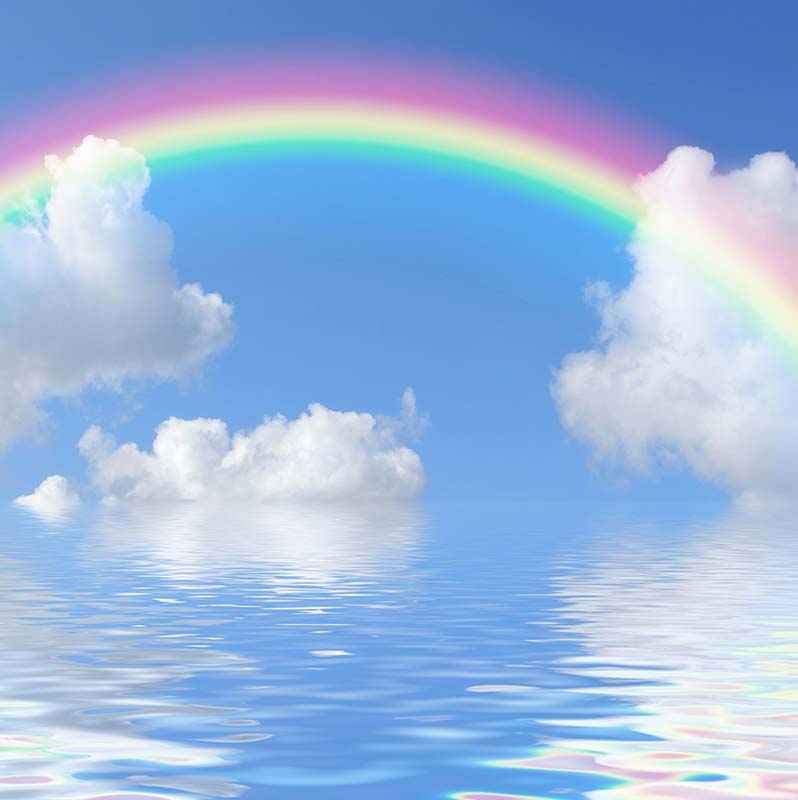